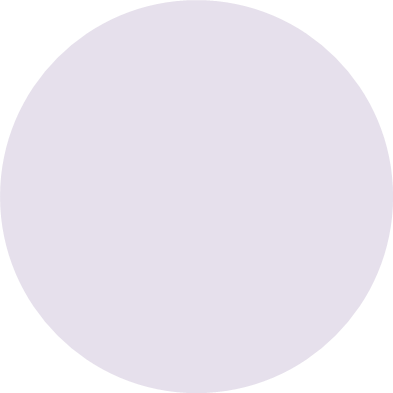 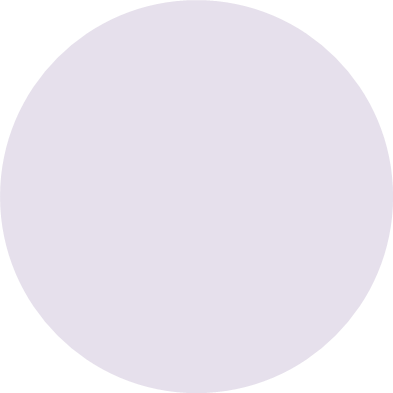 周五
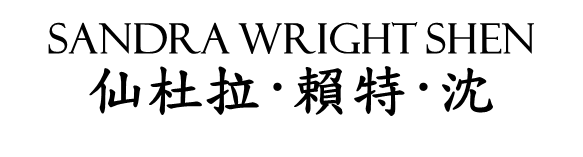 周五
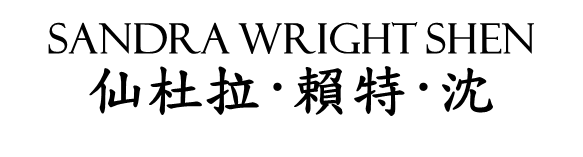 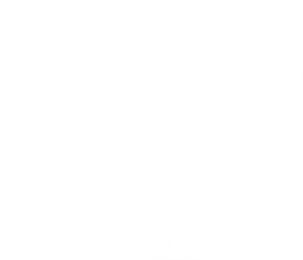 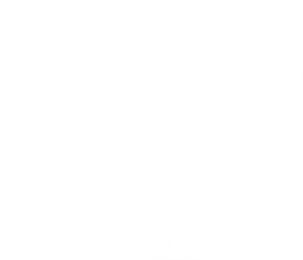 02
02
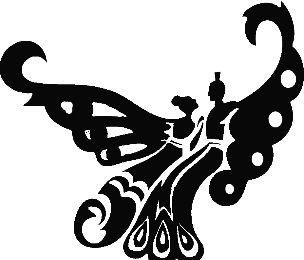 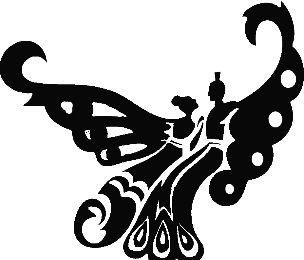 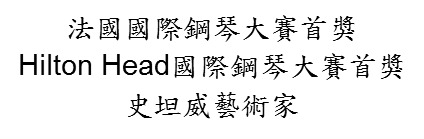 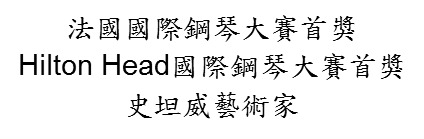 六月
六月
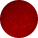 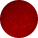 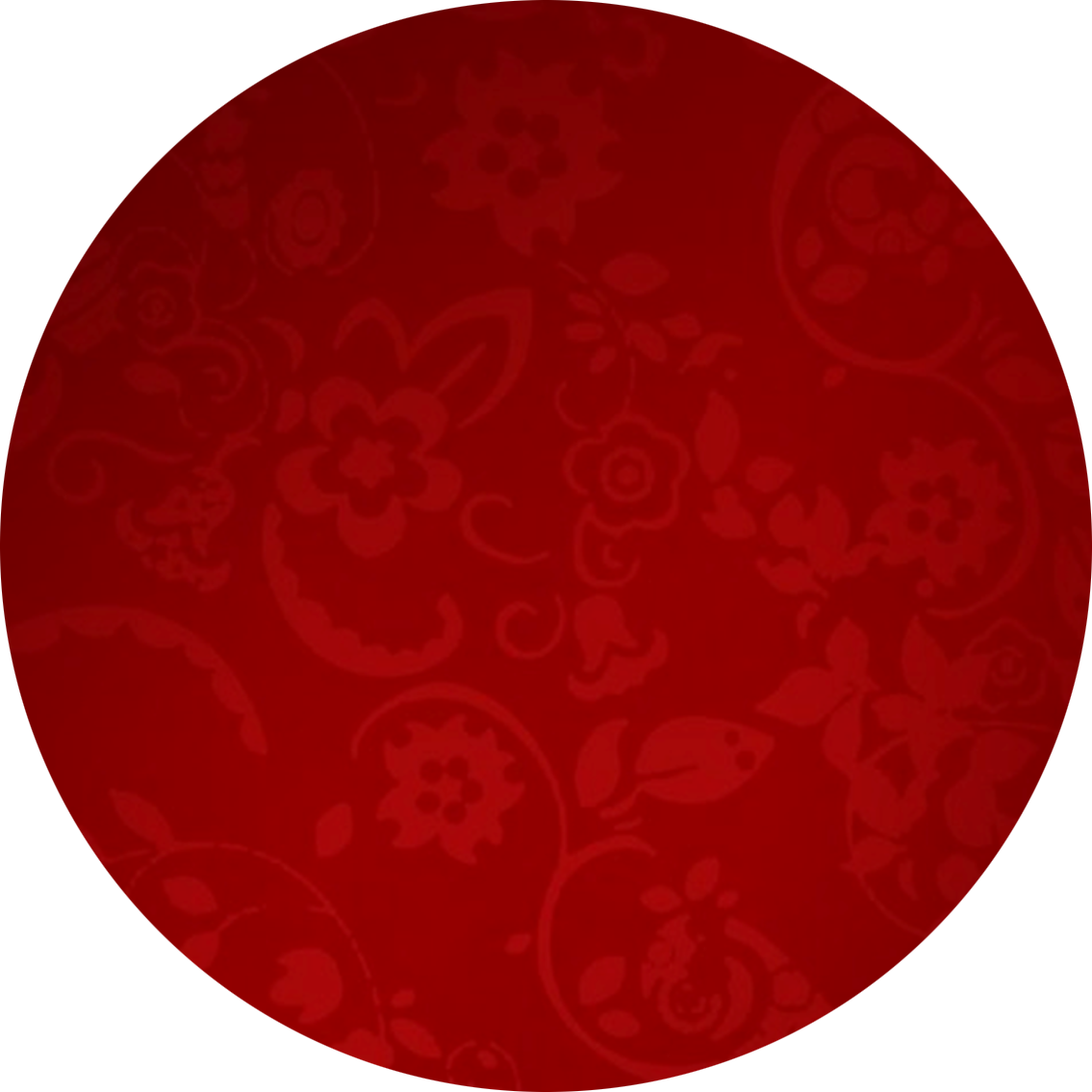 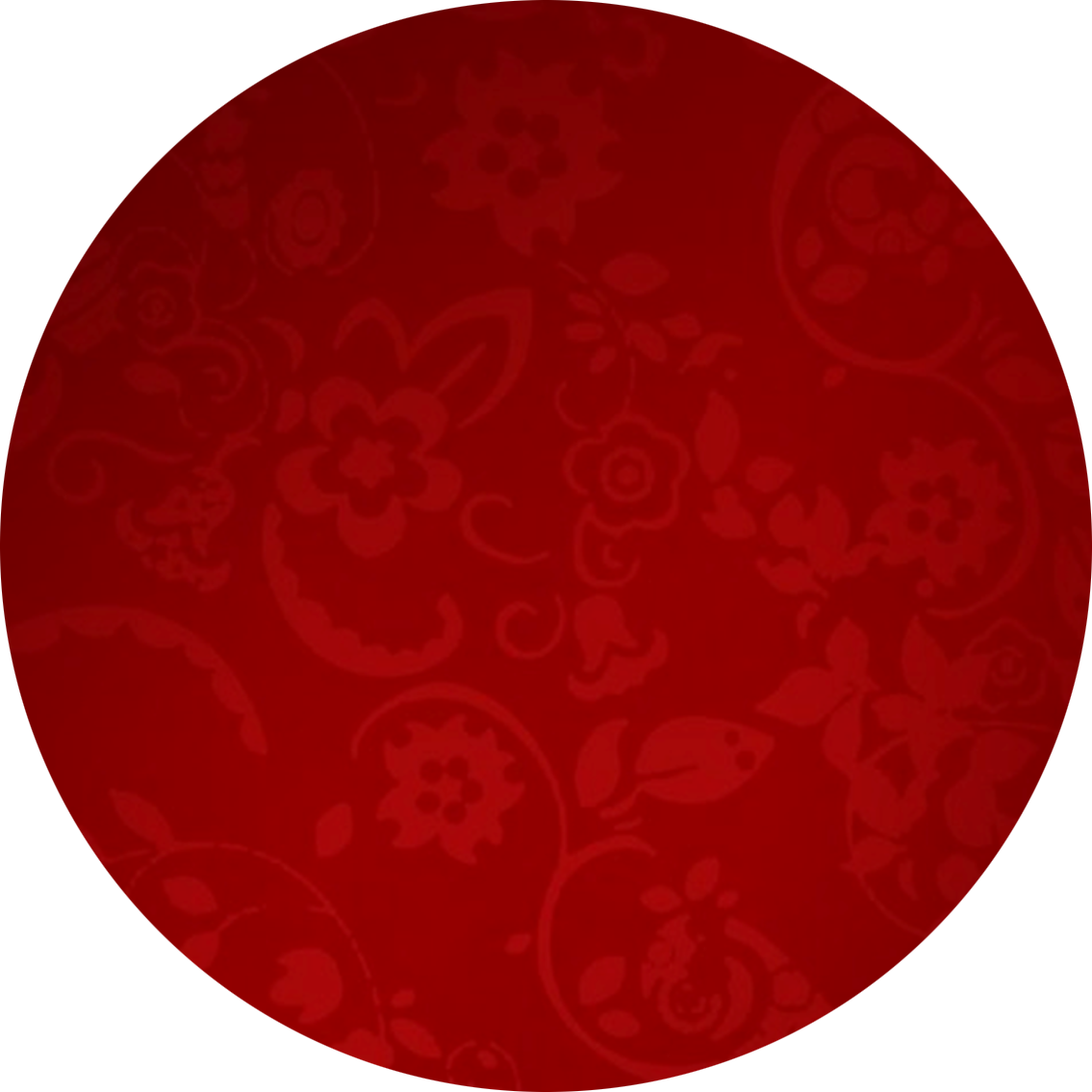 7:00P
7:00P
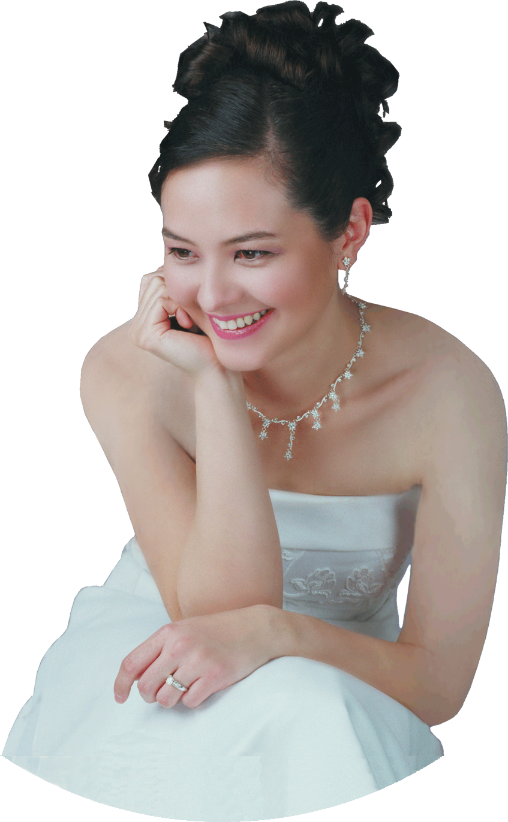 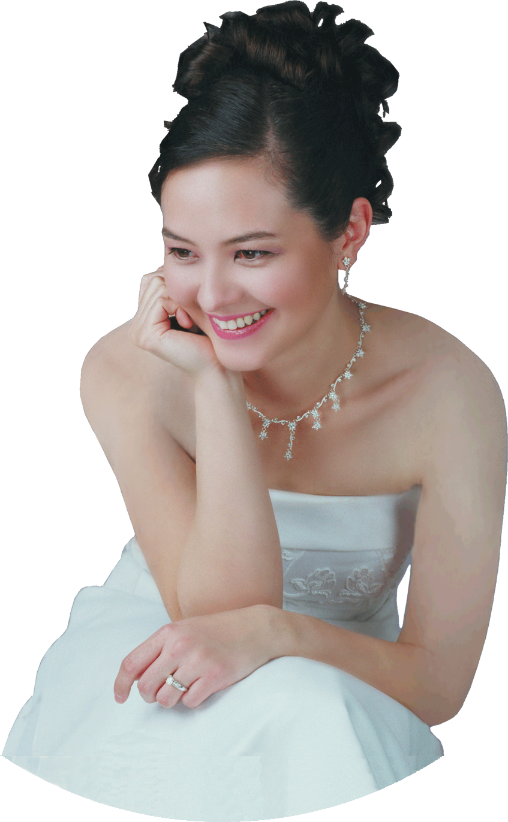 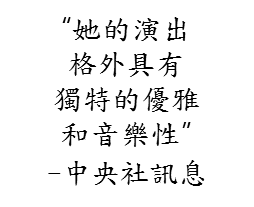 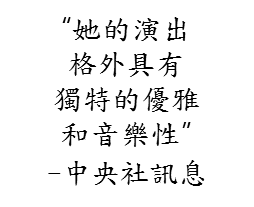 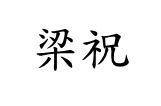 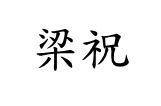 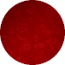 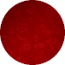 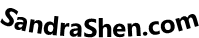 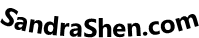 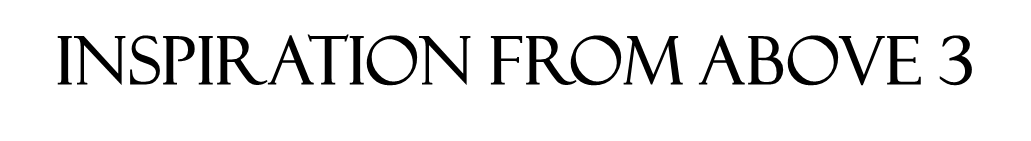 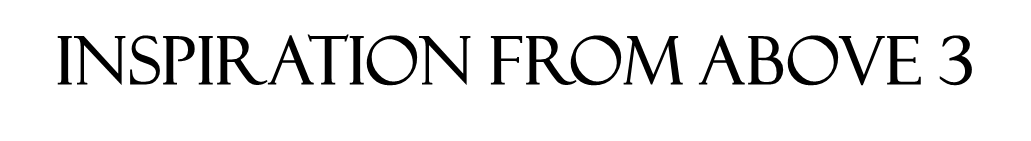 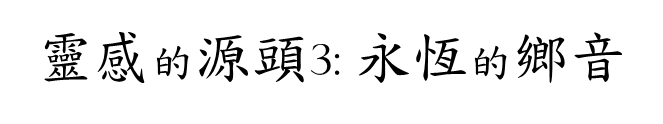 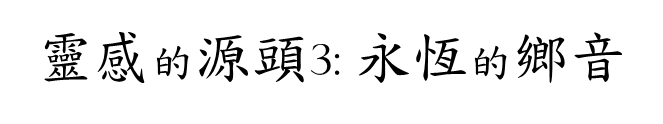 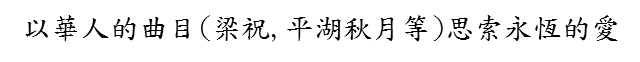 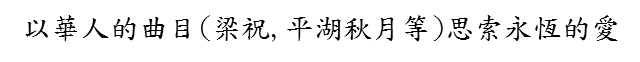 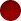 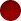 馬利蘭中華聖經教會
Chinese Bible Church of Maryland
4414 Muncaster Mill Rd, Rockville MD
cbcm.org   (301) 924-4855
免費入場
馬利蘭中華聖經教會
Chinese Bible Church of Maryland
4414 Muncaster Mill Rd, Rockville MD
cbcm.org   (301) 924-4855
免費入場
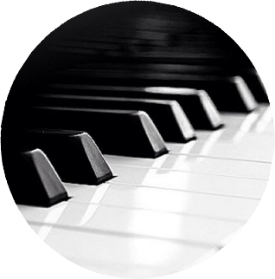 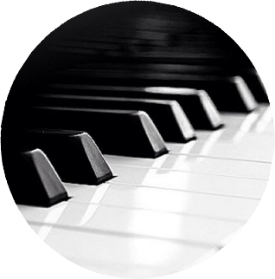